Radial vs Femoral Access in ACS Patients
Michael J. Cowley, M.D. MSCAI
Virginia Commonwealth Univ
Richmond, Va
Nothing to disclose
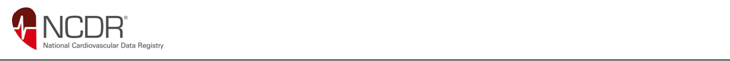 Bleeding* Rates in NCDR PCI Registry
2007-2012 (n=2,820,874); Radial = 178,643 pts
%
* Major or Hgb i  > 3 gm
Feldman DN: Circulation 2013;127:2295-2306
Meta-analysis of Radial vs Femoral 23 Studies (n=7,030)
Major bleeding
0.27  (0.16-0.45)
0.74  (0.42-1.30)
Death
Death, MI or stroke
0.71  (0.49-1.01)
Access Failure
1.31  (0.87-1.96)
1.0
Radial better
Femoral better
Jolly SS: Am Heart J 2009;157:132-40
RIVAL: Radial vs Femoral
ACS, NSTE, or STEMI (n=7,021 pts)
%
p=0.50
p=0.0001
p<0.23
Complication
* Death , MI, CVA, Major Bleed
Jolly SS: Lancet 2011; 377: 1409-1420
R I V A L
Outcomes by STEMI vs NSTEACS
#
%Radial  %Femoral
Hazard Ratio (95% CI)
Interaction
p-value
Primary Outcome
NSTE/ACS
5063
3.8
3.5
0.025
STEMI
1958
3.1
5.2
Death, MI or stroke
NSTE/ACS
5063
3.4
2.7
0.011
STEMI
1958
2.7
4.6
Death
NSTE/ACS
5063
1.2
0.8
0.001
STEMI
1958
1.3
3.2
Non CABG Major Bleed
NSTE/ACS
5063
0.6
1.0
0.56
STEMI
1958
0.8
0.9
Major Vascular Complications
NSTE/ACS
5063
1.4
3.8
0.89
STEMI
1958
1.3
3.5
0.25
1.00
4.00
Radial better         Femoral better
R I V A L
Results Radial Volume at Centers
*High (>146 radial PCI/year/ median operator); Medium (61-146); Low (≤60)
Tertiles of  Radial PCI Centre Volume/yr
p-value
HR (95% CI)
Interaction
Primary Outcome
High
0.021
Medium
Low
Death, MI or stroke
0.013
High
Medium
Low
Non CABG Major Bleed
High
Medium
0.538
Low
Major Vascular Complications
0.019
High
Medium
Low
Access site Cross-over
0.003
High
Medium
Low
0.25
1.00
4.00
16.00
Radial better         Femoral better
[Speaker Notes: Of note in high volume femoral PCI centres, femoral was not better than radial.]
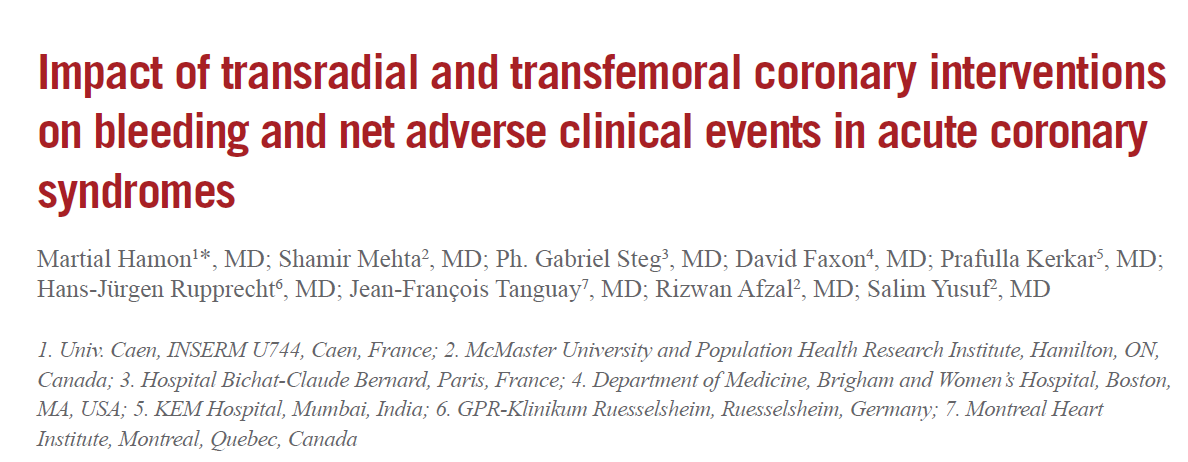 Hamon M : EuroIntervention 2011: 7: 91-97
OASIS Trial
Endpoint Events by Access Site (9 days)
%
p<0.03
p=0.004
Hamon M : EuroIntervention 2011: 7: 91-97
OASIS Trial
Major Bleeding by Access Site (9 days)
%
p<0.03
p=0.004
p<0.05
Hamon M : EuroIntervention 2011: 7: 91-97
ACUITY Access
Endpoint Events by Access Site
%
p=ns
p=ns
p=0.02
Hamon M : TCT 2006
Radial Access for STEMI
NCDR
REAL Registry
Horizons AMI subgroup
RIVAL
RIFLE
RADIAL STEMI
NCDR Registry
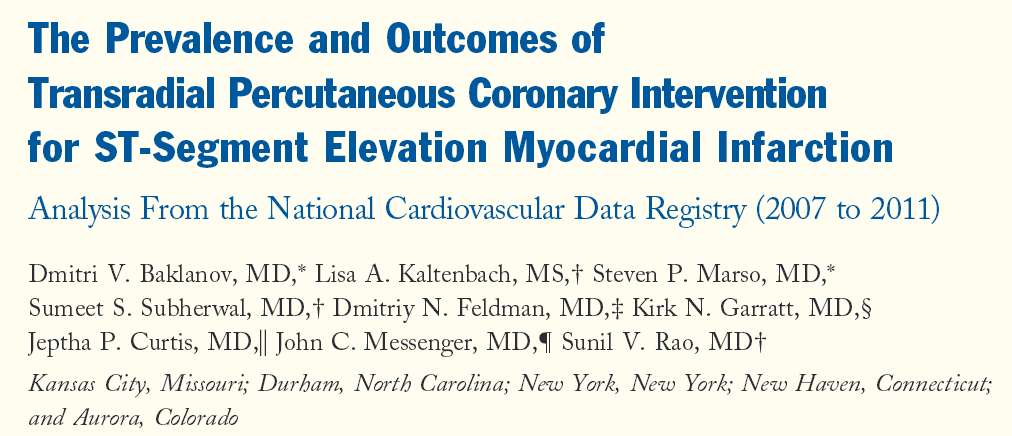 1° PCI in 90,879 pts; 6,159 had Radial PCI
Baklanov D: JACC 2013; 420-426
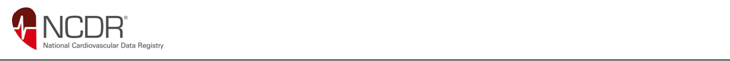 Radial PCI for STEMI
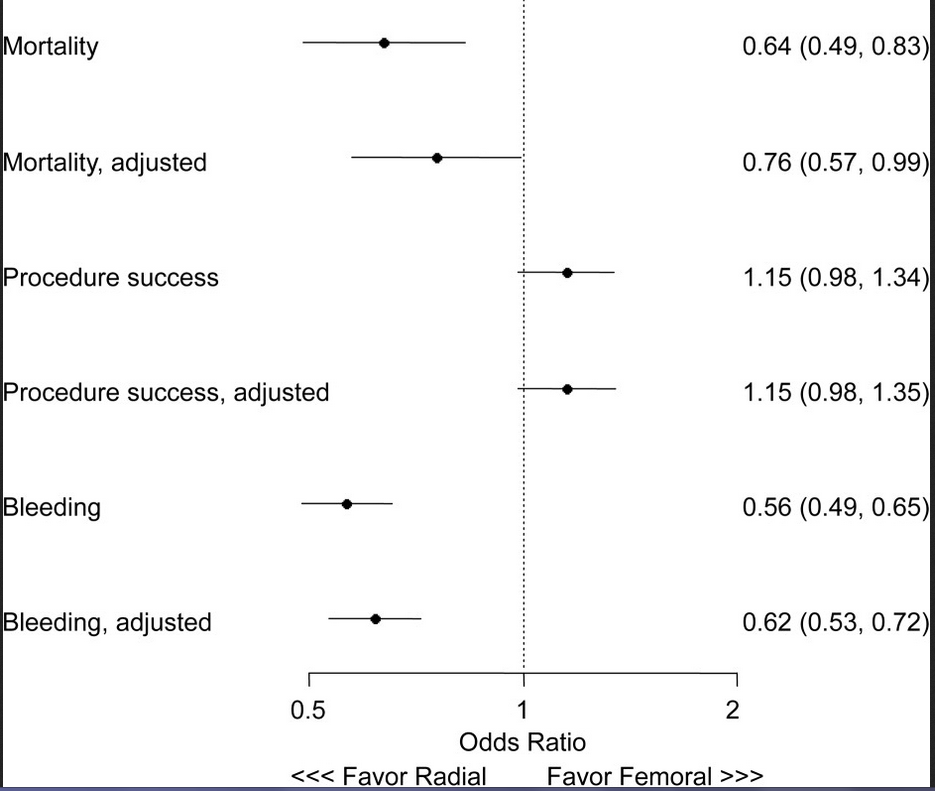 Mortality
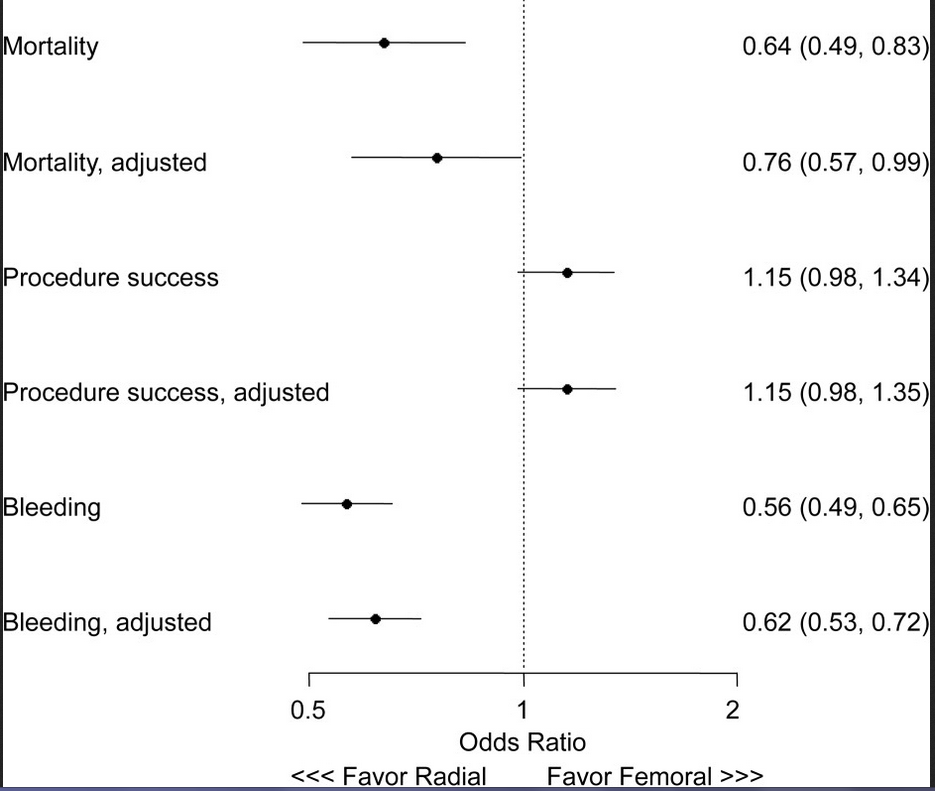 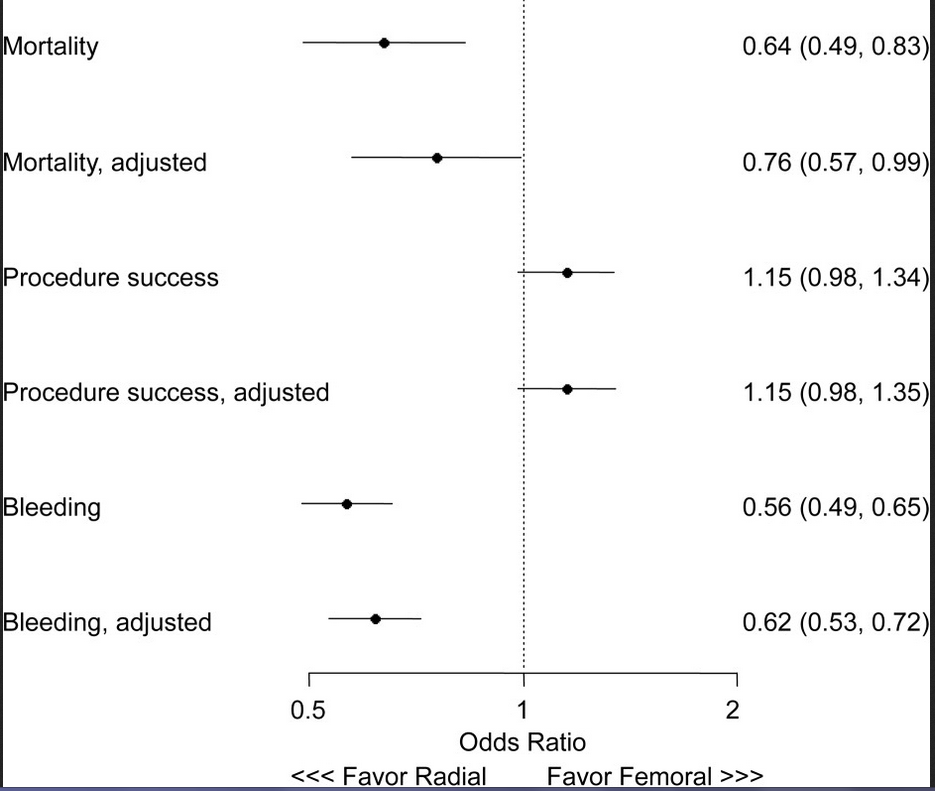 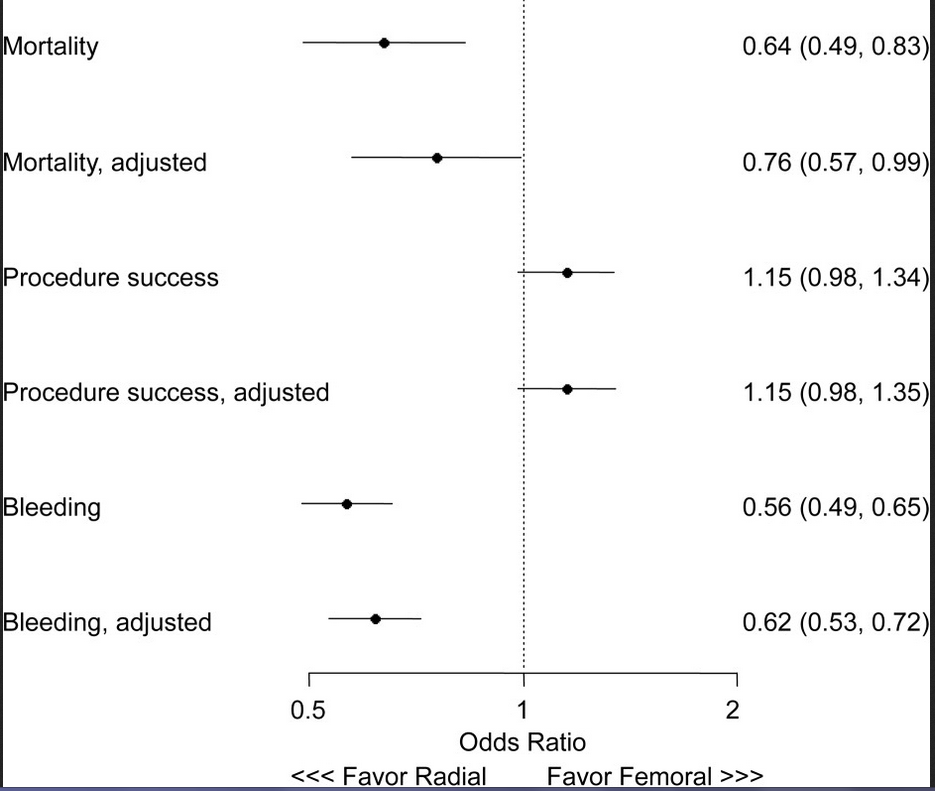 Mortality, adjusted
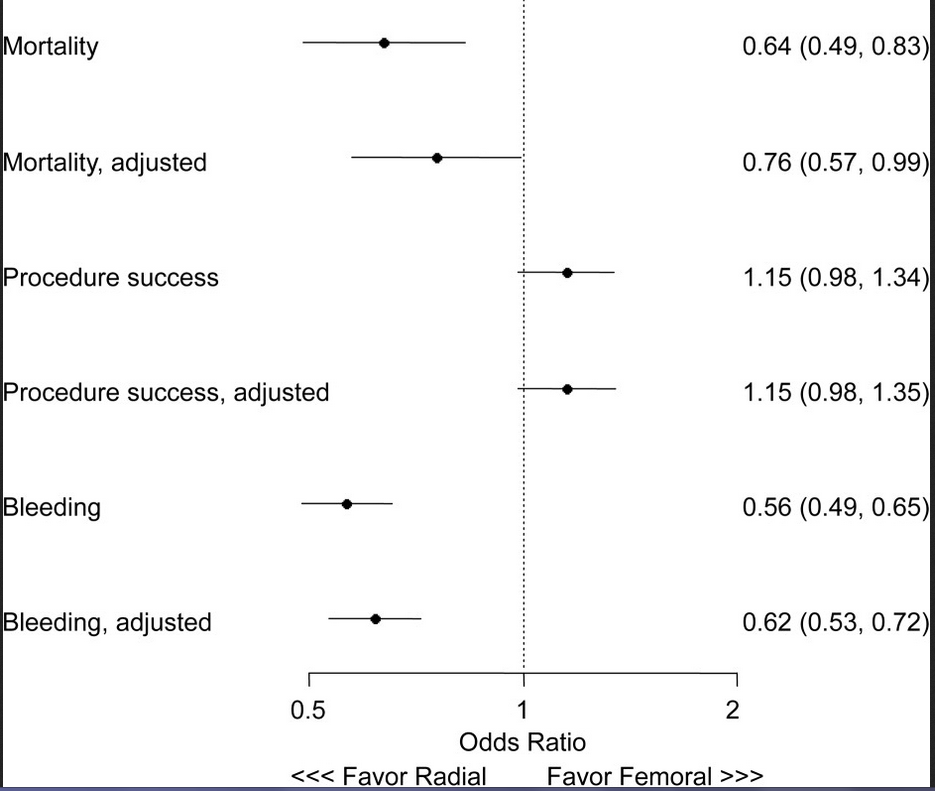 Procedure Success
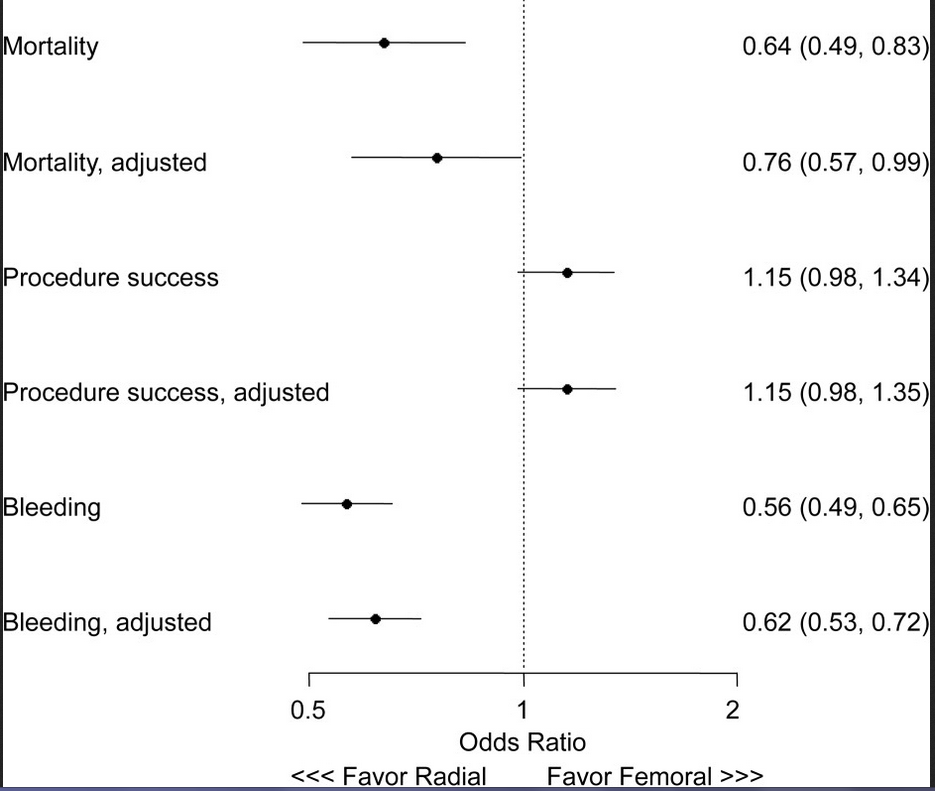 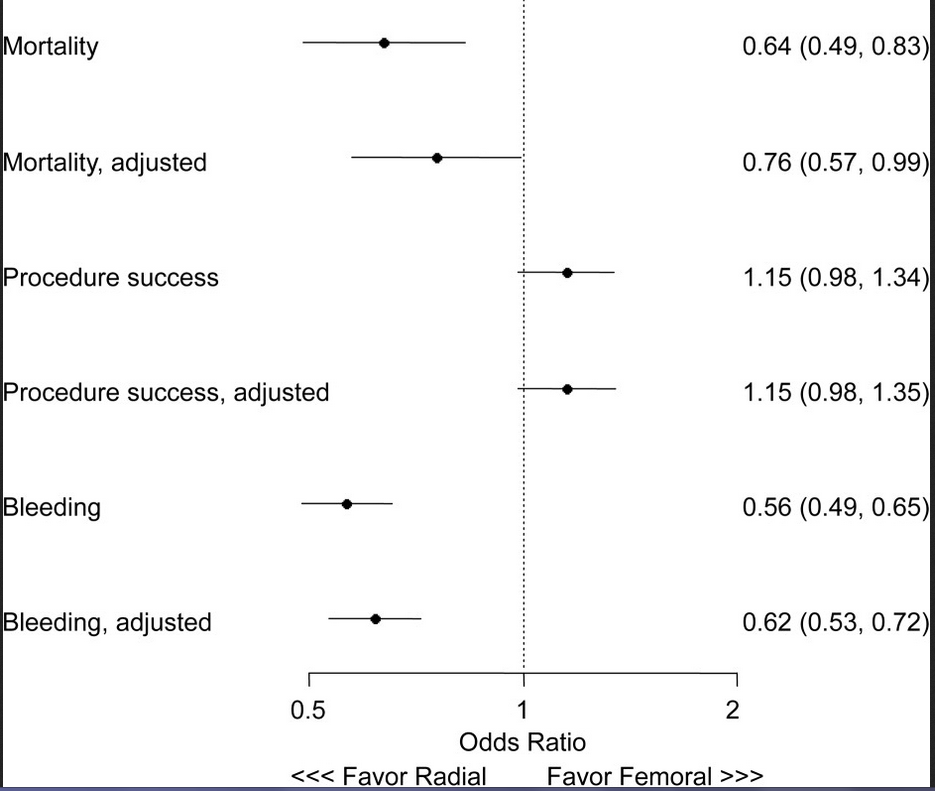 Procedure Success, adjusted
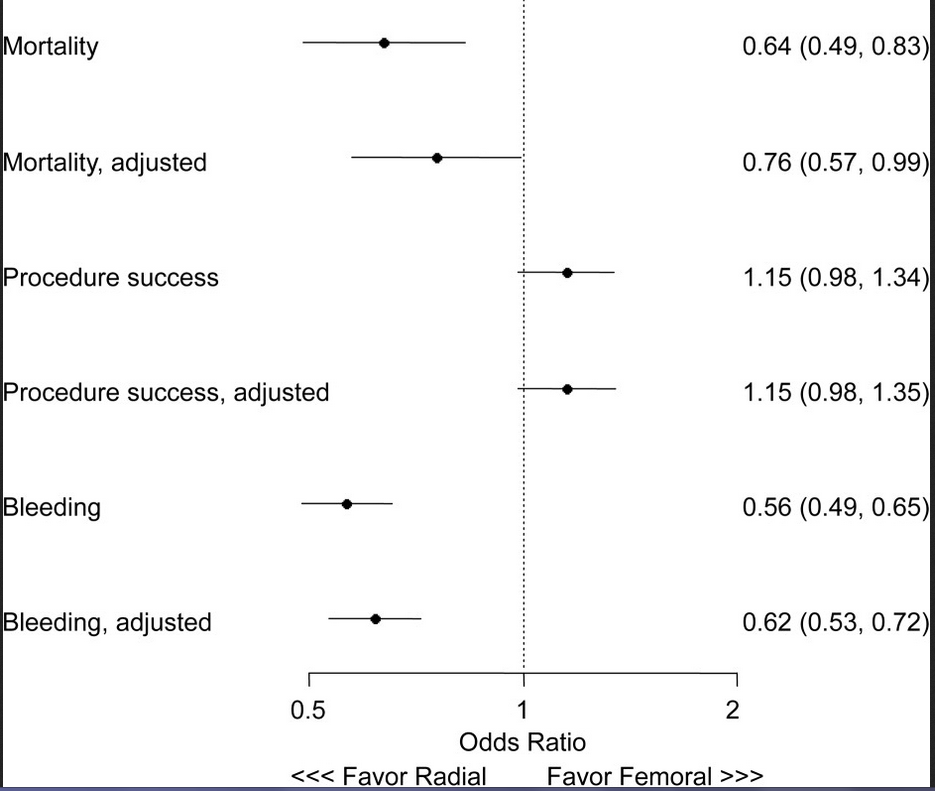 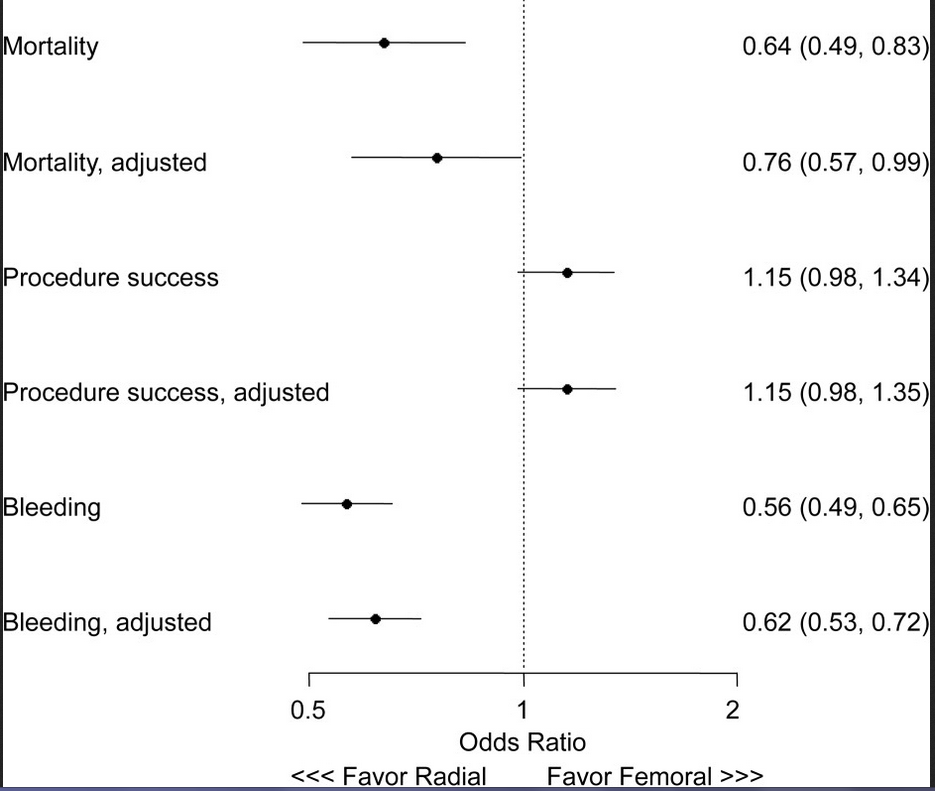 Bleeding
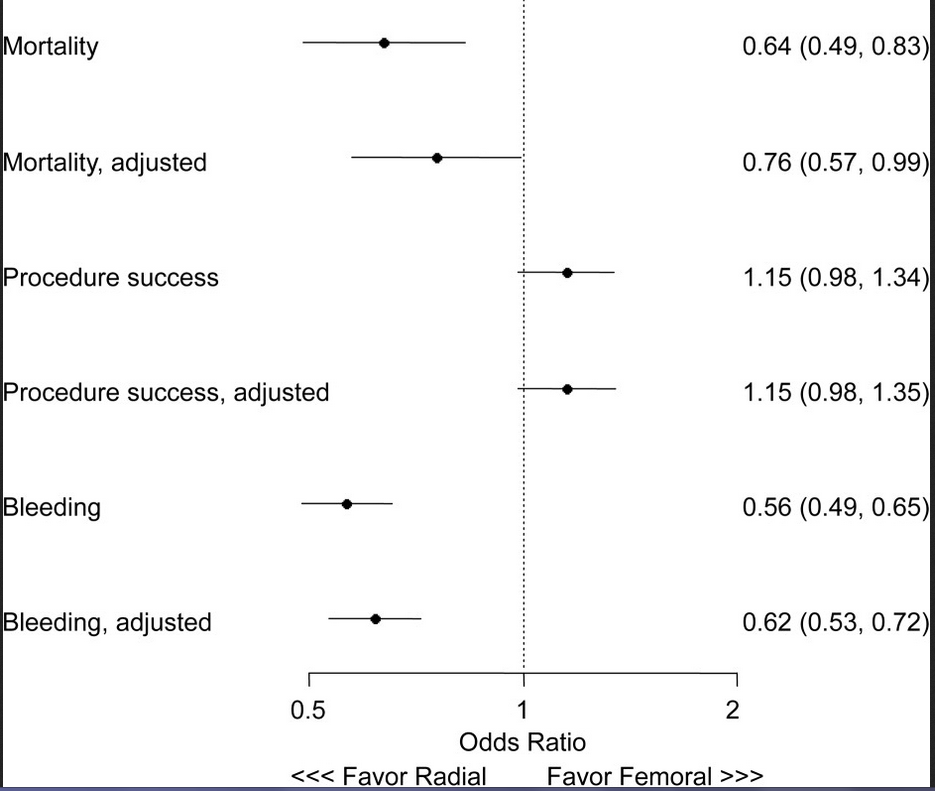 Bleeding,  adjusted
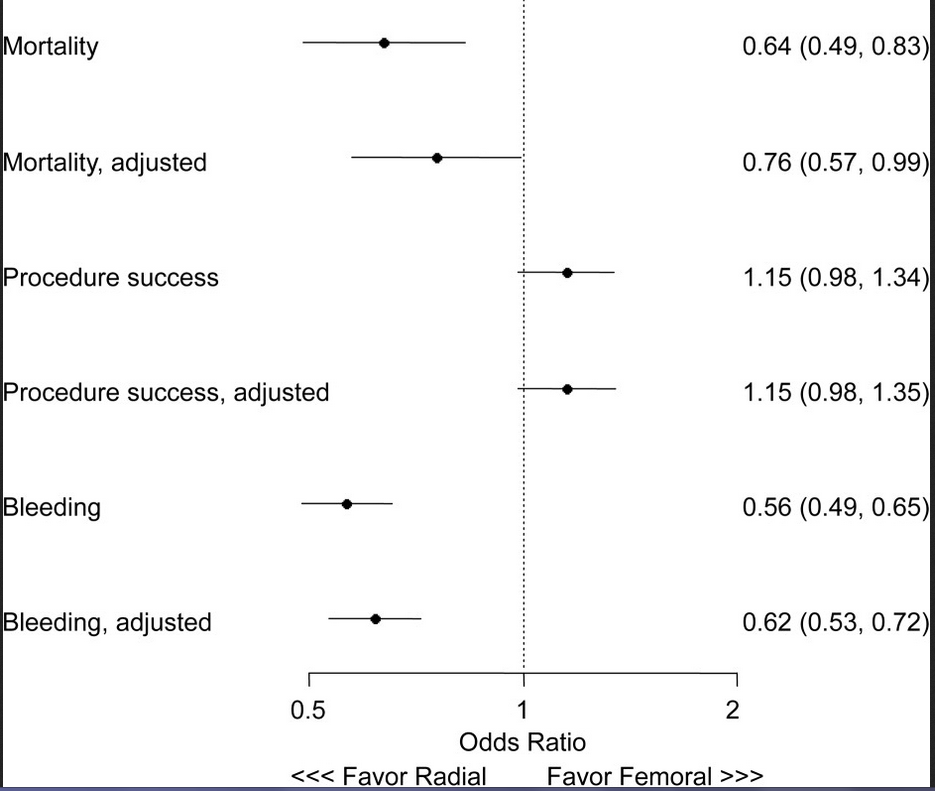 Favors Femoral
Favors Radial
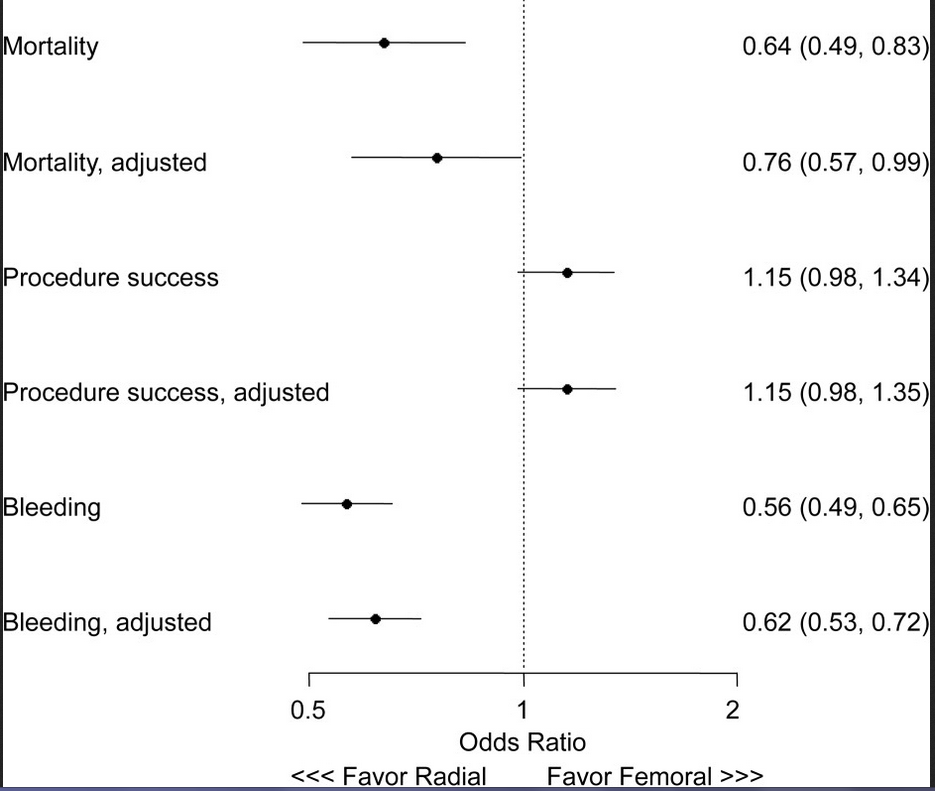 Baklanov D: JACC 2013; 420-426
Radial Access for 1° PCI
RCT, RCT subgroup, or Registry
* RCT radial vs femoral
RIVAL: Radial vs Femoral
STEMI (n=1,958 pts)
%
p=0.02
p=0.03
p=0.002
p=0.001
p<0.87
Complication
* Death , MI, CVA, Major Bleed
Jolly SS: Lancet 2011; 377: 1409-1420
HORIZONS: Radial vs Femoral
30 Day Outcomes
%
p<0.001
p=0.02
p=0.02
p=0.03
Généreux P: et al: EuroIntervention 2011; 7: 905-916
HORIZONS: Radial vs Femoral
1 Year Outcomes
%
p<0.001
p<0.01
p=0.05
p=0.02
Généreux P: et al: EuroIntervention 2011; 7: 905-916
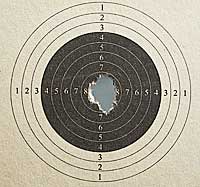 RIFLE STEACS
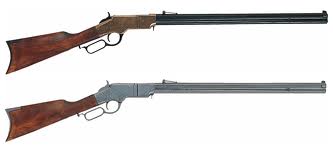 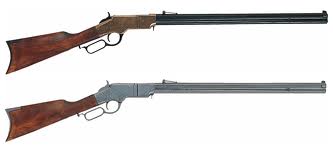 Adverse Events at 30 days
n= 1,001 pts
p = 0.003
%
p = 0.029
p = 0.026
p = 0.02
NACE: = MACCE + bleeding
MACCE: Cardiac death, MI, TLR, stroke
Romagnoli E, et al:  JACC 2012
Radial STEMI
n=707 pts
%
p = 0.0028
p = 0.0001
80%
58%
* Bleeding and Access Site Complications at 30 days
Bernat I: LBCT, TCT 2012
Radial vs Femoral for STEMI
10 RCTs with 3,347 STEMI Patients
Death (30 days)
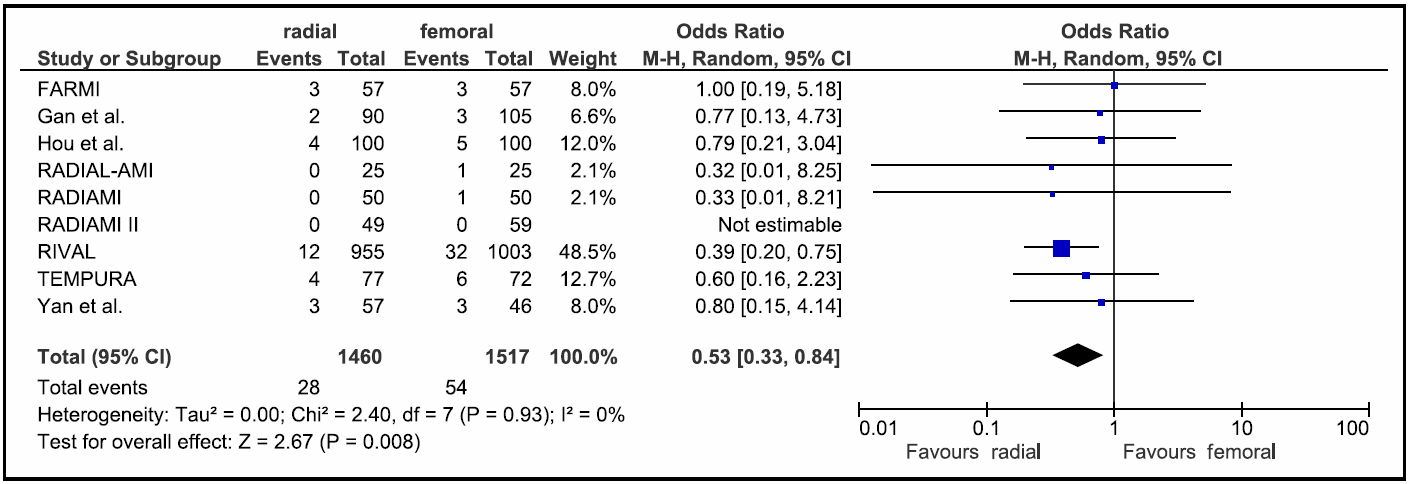 Joyal et al:  Am J Cardiol 2012;109:813- 818
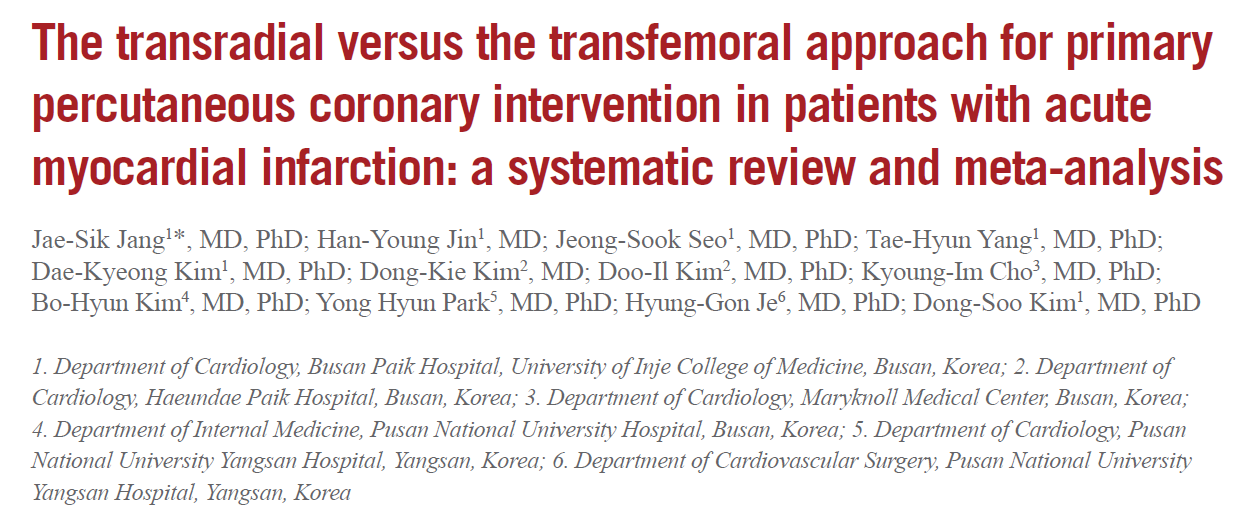 Jang J: EuroIntervention 2012; 8: 501-510
Radial vs Femoral for Primary PCI
21 studies (8 RCT); 8,434 pts
Lower MACE, mortality, bleeding
No difference in D2B, procedure time, fluoro time
Shorter hospital stay with TRA
Jang J: EuroIntervention 2012; 8: 501-510
ESC Guidelines
Primary PCI: Indications and procedural aspects
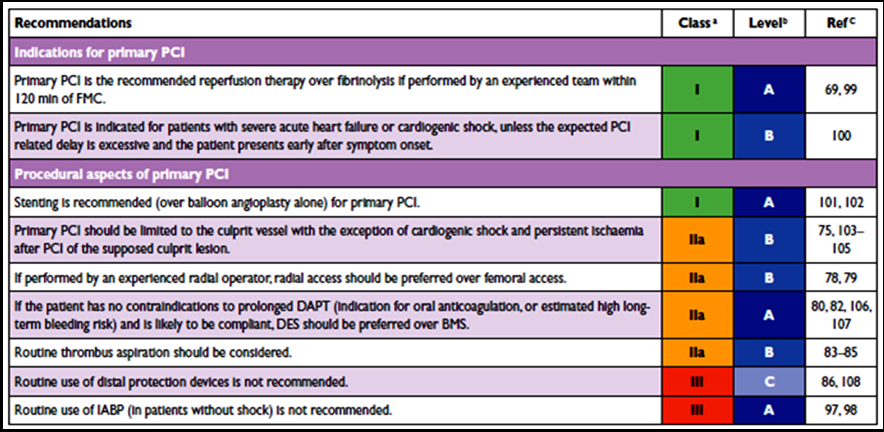 If performed by an experienced radial operator, radial access should be preferred over femoral access (IIa, B)
Steg G: Eur Heart J 2012;33:2569-2619
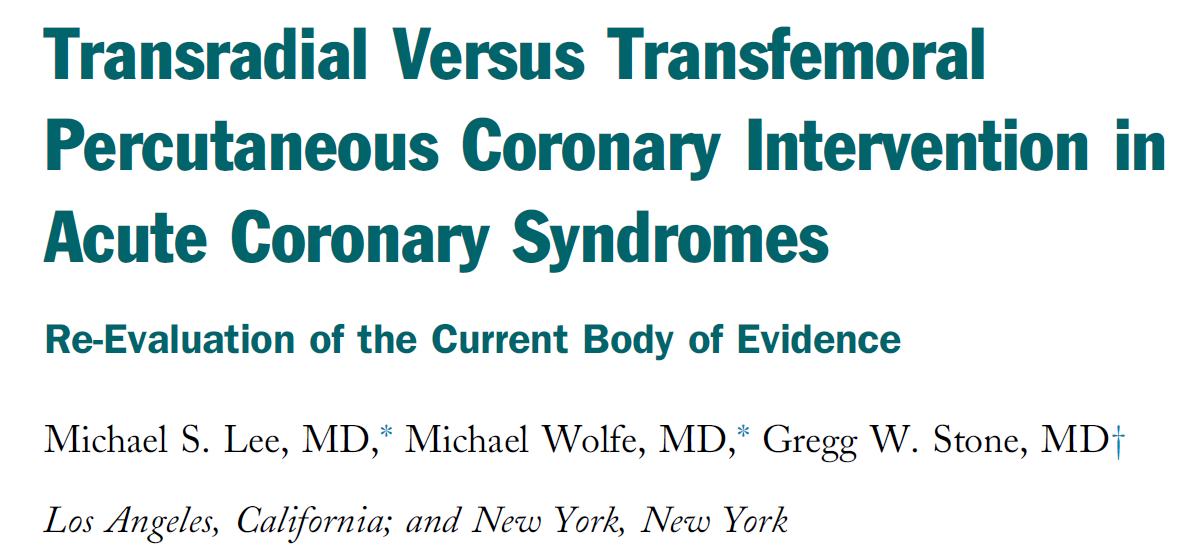 JACC CV Interv 2013; 6: 1149-1152
Radial Superiority for ACS
Criticisms
High volume radial centers
Lower volume operators not better
Suboptimal Antithrombotic Usage
Infrequent bivalirudin (<10%)
High UFH doses (70-100 IU/kg)
Liberal GPI use (25%, 70%, 45%) 
Infrequent VCD
Bleeding Avoidance Strategies for PCI
Effect of Radial Access and Bivalirudin
NCDR (n=501,017 pts)
%
p<0.001
2.7
2.5
1.8
Baklanov D: Circ CV Interv 2013; 6: 347-353
Radial vs Femoral + Bival + VCD
NCDR (n=501,017 pts)
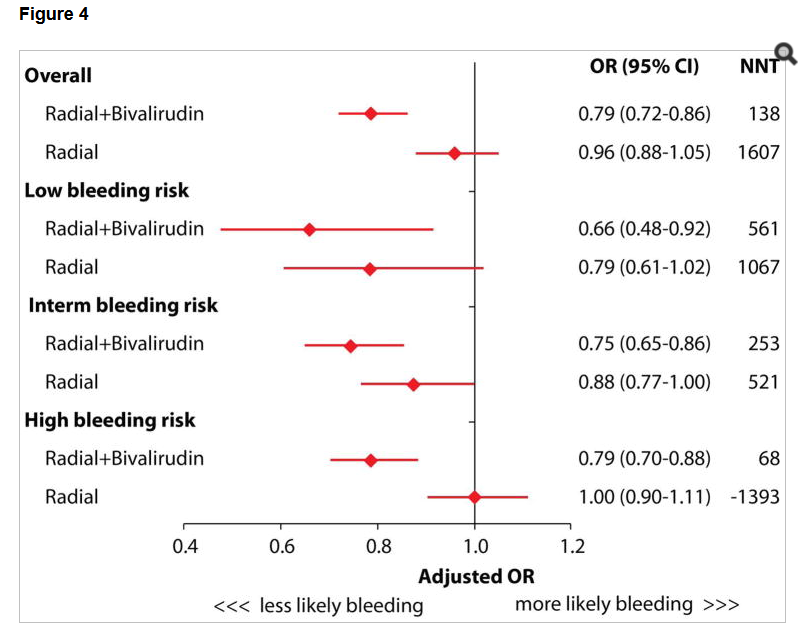 Baklanov D: Circ CV Interv 2013; 6: 347-353
Radial vs Femoral for ACS
Upcoming Bivalirudin Trials
MATRIX Trial
SAFARI-STEMI
Radial or Femoral For ACS?
You Make the Call !
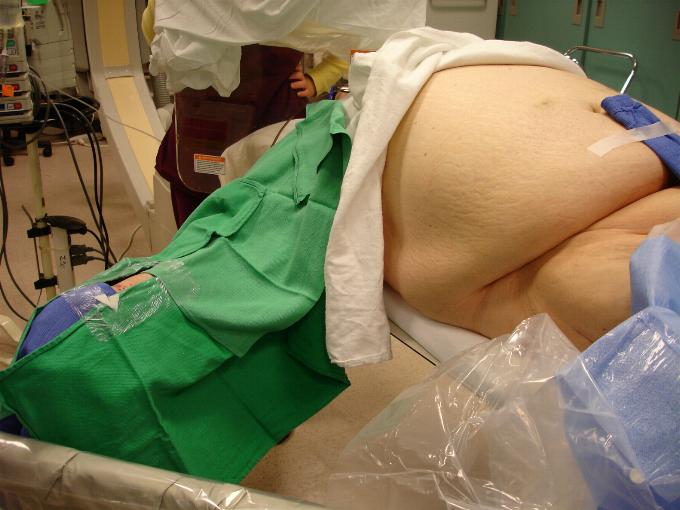 Radial vs Femoral Access for ACS
Summary
TRA significantly reduces bleeding, MACE, mortality and access complications in ACS pts
Data and guidelines support preferential use of TRA for ACS, and particularly with STEMI pts
Broader TRA expertise should allow better clinical outcomes to a greater number of ACS pts